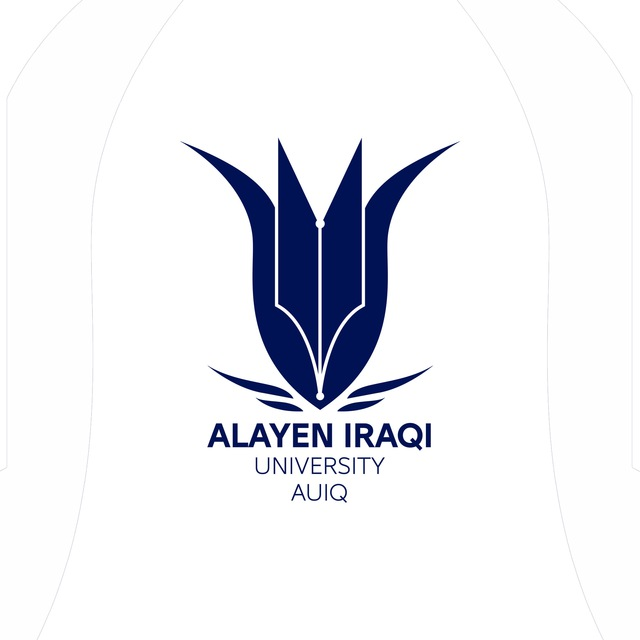 Angina pectorisAL-AYEN UNIVERSITYCOLLEGE OF HEALTH AND MEDICAL TECHNOLOGYDEPARTMENT OF ANESTHESIABy PhD  Karima Aboul FotouhLecturer 3
Vasodilators and management of angina pectoris
Angina usually refers to angina pectoris. It signifies chest pain and discomfort due to imbalance between myocardium oxygen requirement and oxygen supply by coronary arteries.
The pain also can occur in your shoulders, arms, neck, jaw, or back
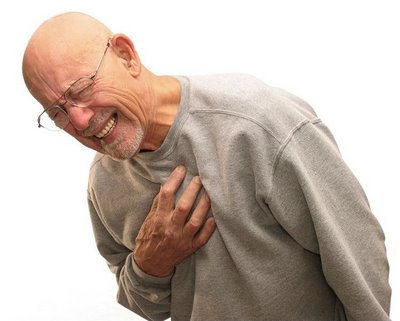 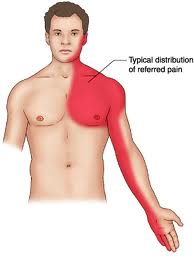 Classification of angina:
Stable  (classic, effort) angina:
Chest pain brought on when the heart is working harder than usual, such as during exercise.
Occurs due to a fixed narrowing of the  coronary arteries by atherosclerosis.
Symptoms are relieved by rest or medication
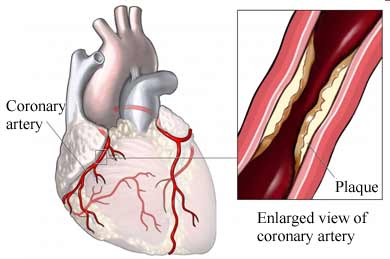 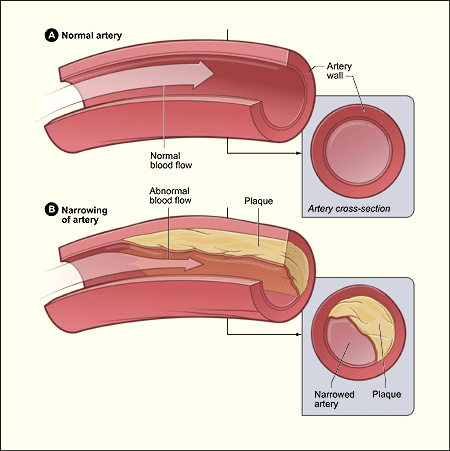 Unstable angina (preinfarction angina):
Chest pain occurs with less exertion, can occur at rest.
Occurs due to disruption of an atherosclerotic plaque with subsequent cascade of platelet activation and aggregation, and thrombosis leading to a decrease in coronary blood flow.
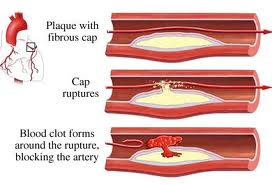 Variant ( prinzmetal's or vasospastic ) angina:
Cardiac pain that occurs exclusively at rest.
Caused by coronary artery vasospasm (vasospastic) which reduces coronary flow leading to reduction of blood flow to the myocardium.
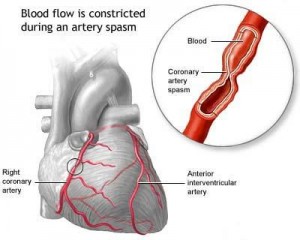 Aim of Therapy 
To improve the balance between myocardial oxygen demand and supply. 
                    
Supply = Demand 
  Coronary Blood Flow         Heart rate
                                             Contractility 
                                             Systolic Wall Tension
How to achieve the aim? 
Increase blood flow to the myocardium by dilating the coronary arteries:
Vasodilators (nitrates) and Ca+2 channel blockers 
Decrease oxygen demand by reducing cardiac work:
β blockers and Ca+2 channel blockers 
Treat coronary artery disease:
↓cholesterol level: statins
↓plaque formation: anticoagulant, antiplatelets aggregation
Surgical procedures e.g. stents and angioplasty
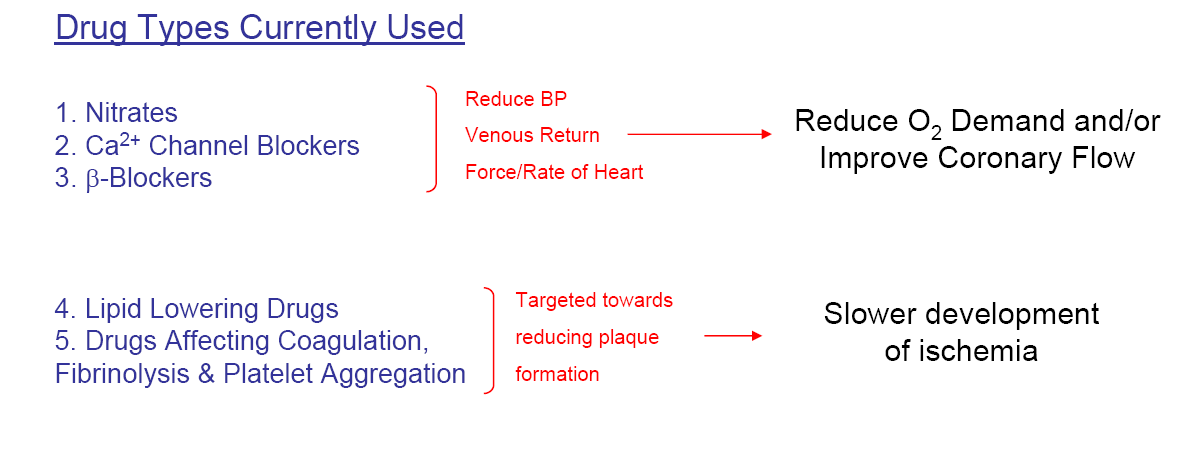 Organic nitrates
Nitroglycerin ( glyceryl trinitrate ), 
Isosorbide dinitrate : sublingual, sustained release. 
Isosorbide mononitrate : oral .
Mechanism of action : 
to produce relaxation of smooth muscles esp. B.V.(artery and veins more than arterioles) .
Pharmacological actions : 
V.D. of blood vessels and decreased B.P. 
Reflex sympathetic stimulation → tachycardia and stimulate respiration reflexly .
Relax other smooth muscles as bronchi, gut and urinary .
It decrease platelets aggregations
Therapeutic uses : 
  1) Angina pectoris ( all types ) :
Acute attack by nitroglycerin or isosorbide dinitrate sublingual or oral spray .
Prophylaxis by long acting nitrates oral, sublingual or ointment . 
IV nitroglycerin is restricted to  the treatment of severe, recurrent rest angina.
  2) Congestive heart failure.
 3) Myocardial infarction
  4) In cyanide poisoning
II. Slow calcium channel blockers(Calcium influx inhibitors)
Classification : 
Dihydropyridines : nifedipine, amlodipine nitrendipine, nimodipine and nicardipine 
Miscellaneous verapamil, diltiazem, and bepridil .
Verapamil and diltiazem affect heart more than vessels while nifedipine, nimodipine and nicardipine affect vessels more than heart .
Mechanism and actions : 
Block the voltage sensitive calcium channel
They relax vascular smooth muscles so:
 They decrease peripheral and coronary resistance ( nifedipine).
↓myocardial contractile force→↓myocardial O2 requirements (verapamil, diltiazem ).
NB
Verapamil, diltiazem→ Bradycardia 
Nifedipine → reflex tachycardia.
Verapamil :
	It affects cardiac tissue more than vascular smooth muscles, so it decreases B.P., H.R.,COP It blocks alpha-receptors also .
Uses :
Antiarrhythmic in supraventricular arrhythmia (class IV) 
Prophylactic treatment of all types of angina.
Hypertension .
Prophylaxis of migraine headache.
Adverse effects : Bradycardia, heart block, heart failure, hypotension, flushing, ankle edema and constipation .
III . Beta-adrenoreceptor blockers
They decrease H.R., and contractility, so decrease the myocardial work and myocardial oxygen consumption especially during exercise.
They are used for prophylaxis of angina pectoris associated with effort but not in variant angina .
Prophylactic treatment : 
1) Variant angina :
Nitrates orally, transdermal forms or nifedipine orally .
If no response give nitrate + verapamil or diltiazem .
Nitrate + nifedipine ( in severe cases or if verapamil or diltiazem are contraindicated ) . This combination may produce hypotension and tachycardia.
2) Stable (effort) angina :
Nitrate + beta-blocker                                    aspirin 
Nitrate + verapamil or diltiazem             +      to inhibit
Nifedipine + ß-blocker                                 aggregation 
3) Unstable angina : I.V. heparin + antiplatelet drugs + nitrates + nifedipine + ß-blocker .